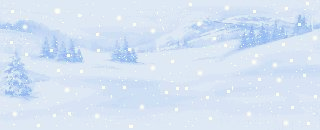 ЖИВОТНЫЕ И ПТИЦЫ СЕВЕРА
Майсак Анна Валерьевна 
Воспитатель ГБДОУ № 37 Невского района
                                                  С-Петербург 2013г.
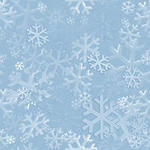 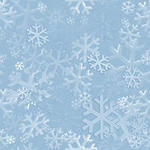 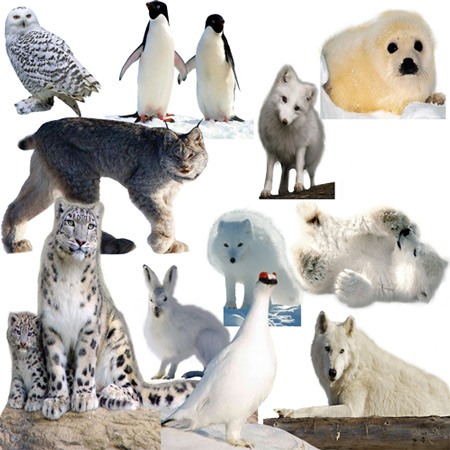 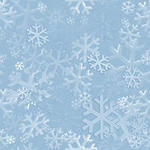 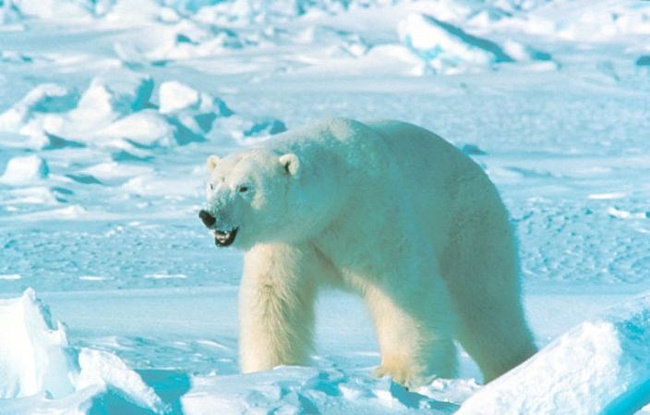 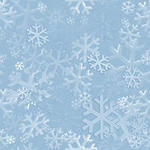 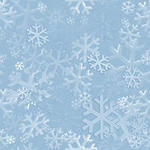 Белый медведь
Главный житель северных просторов это белый медведь. Это самый крупный хищный зверь на Земле. Густая белая шерсть медведя и толстый слой жира предохраняют его от сильных морозов. 

- Чем же питается белый медведь во льдах? Ведь нигде нет ни кустика, ни травинки. Медведь - прекрасный пловец, вода для него родная стихия. Б.М. может плавать даже под водой. Он охотится за рыбой и тюленями, птицами. Даже моржи могут стать его добычей.
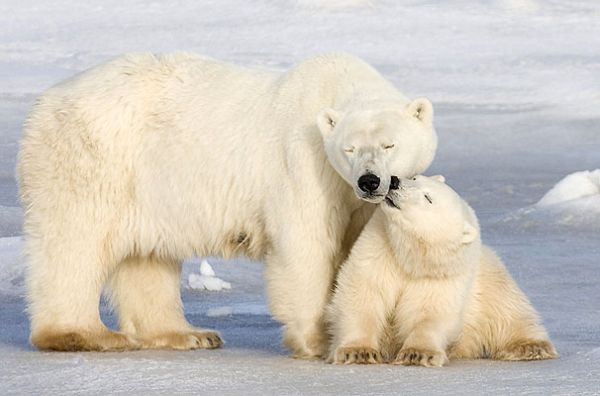 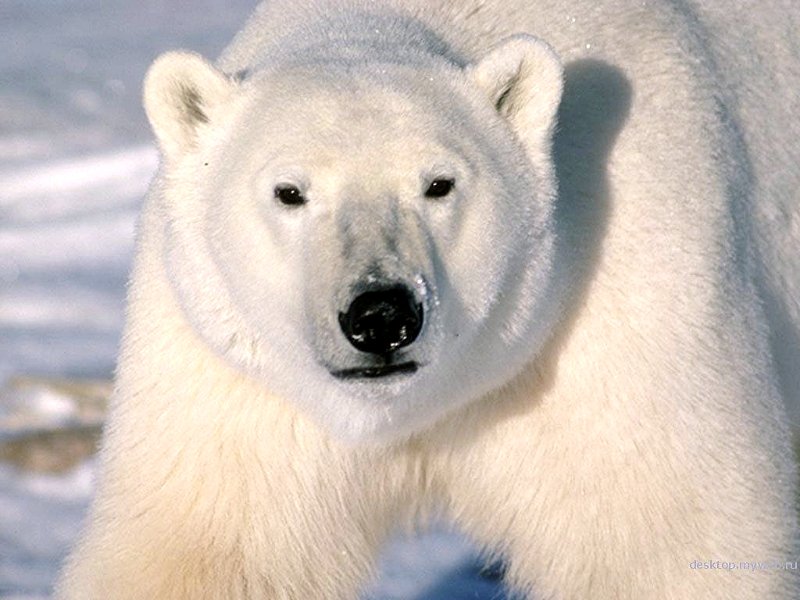 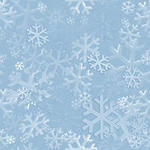 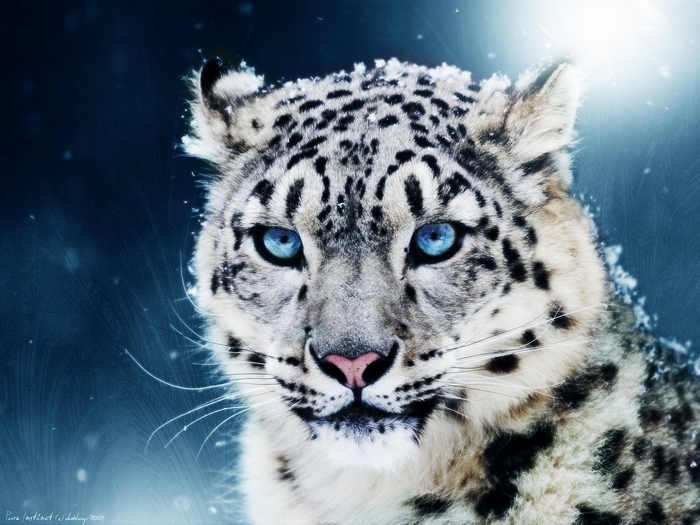 Снежный барс
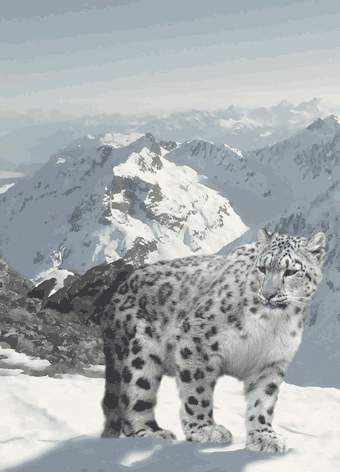 Снежный барс – крупная кошка, величиной примерно с леопарда. Этот осторожный и скрытный зверь – настоящий отшельник. Живет он высоко в горах, у самых ледников. Логово устраивает в труднодоступных местах, в пещерах и расщелинах скал. Густой дымчато-серый пятнистый мех защищает барса от холода и делает его неприметным среди скал.
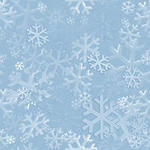 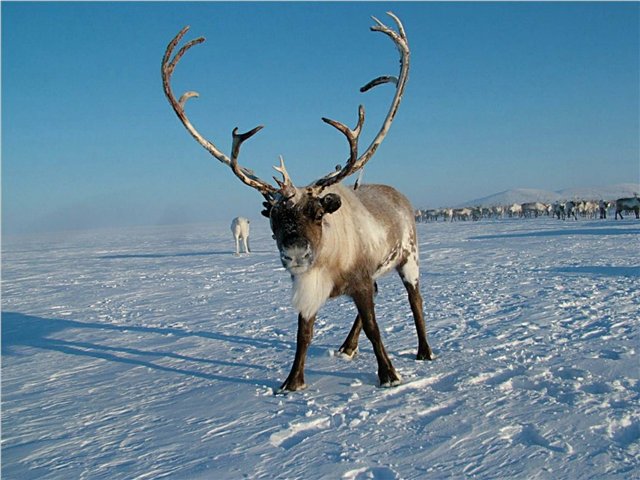 Северный Олень
– Посмотрите, я олень
С ветвистыми рогами.
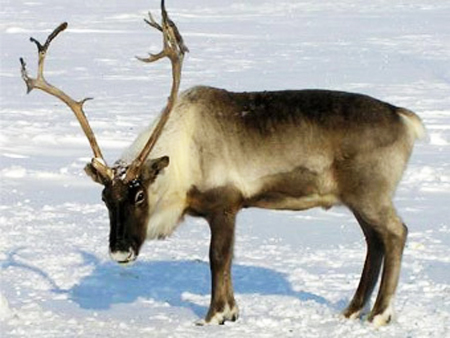 Олени передвигаются по тундре большими стадами. У всех оленей ветвистые рога, которые они ежегодно сбрасывают. Кроме мха и лишайника олени любят полакомиться грибами, ягодой, листьями кустарников.
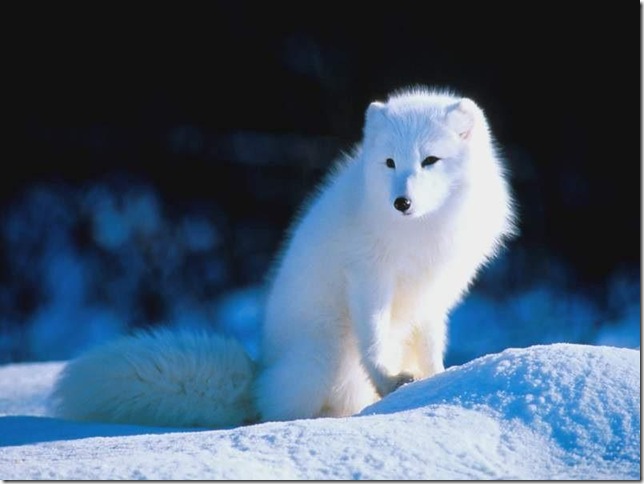 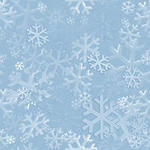 Песец
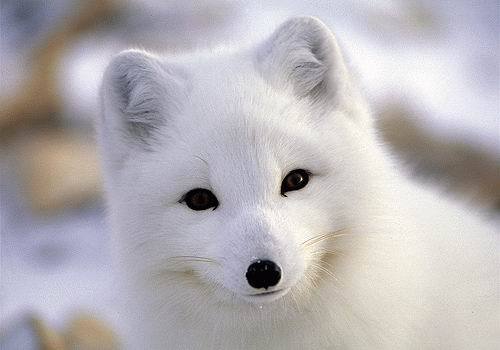 Песец похож на лисицу. У него такая же пышная меховая шубка, пушистый хвост. Только цвет песцовой шубки не рыжий, а желтовато - серый. А зимой - снежно - белый, иногда с голубым отливом. И мордочка у песца, по сравнению с лисьей, более короткая, а ушки маленькие, закруглённые.
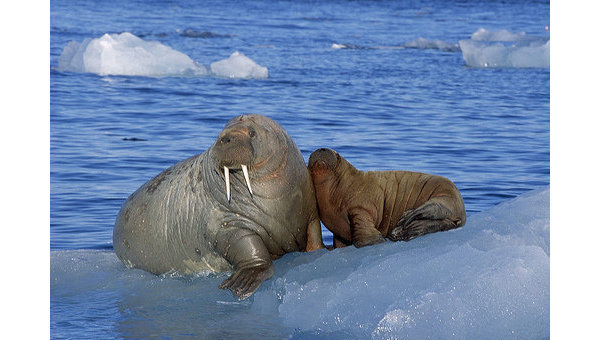 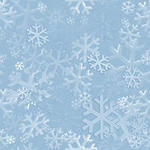 Морж
Морж большое животное, больше тюленя.
-Тёмно- коричневого цвета.
-Небольшой хвост.
-Вместо ног ласты.
-У моржа большие светлые клыки для защиты и выкапывания ракушек со дна.
-Питается рыбой.
Он огромен, неуклюж. 
Весь покрыт он жиром. 
Есть усы, клыки и хвост. 
На кого же он похож, ну конечно это — морж.
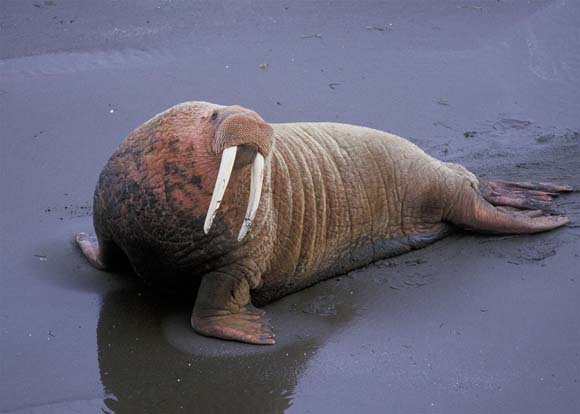 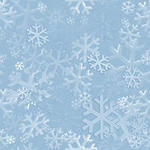 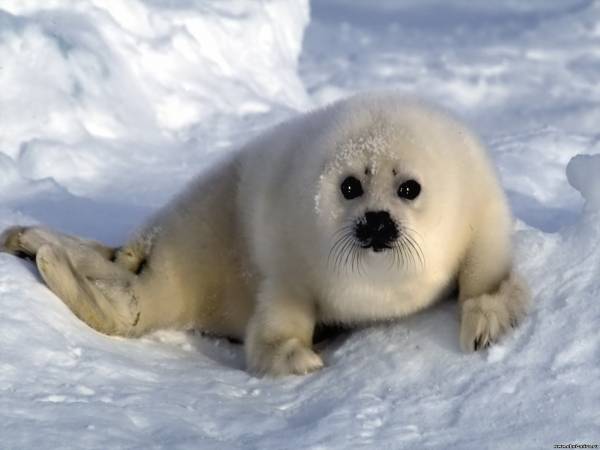 Морской котик
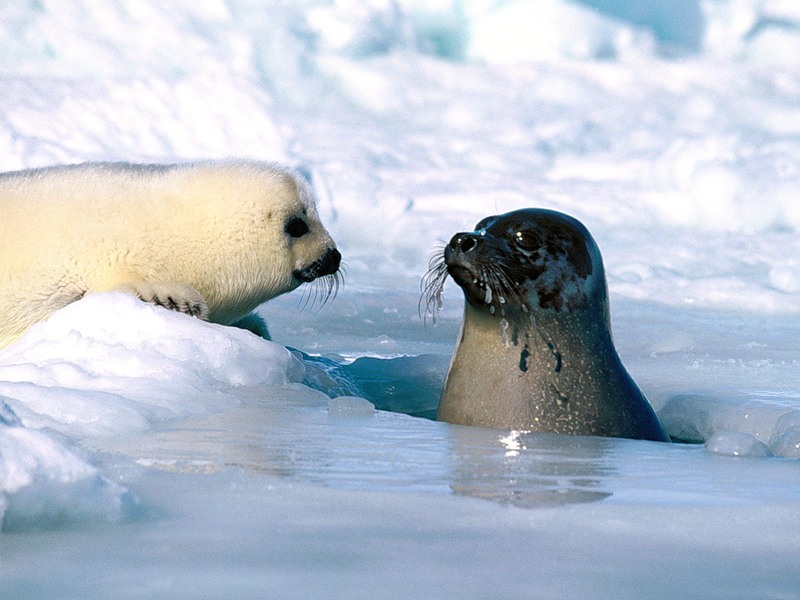 Вместо ног у котиков - широкие, очень подвижные ласты. С их помощью зверь в воде развивает приличную скорость, а вот на суше от них проку мало, и оттого он не ходит, а неуклюже и тяжело передвигается короткими прыжками. 
Самцы и самки резко отличаются размерами: взрослый кот весит от одного-двух центнеров - до четверти тонны, в исключительных случаях 360 килограммов. А вот их подруги миниатюрнее: в четыре-пять раз легче. 

Шуба котиков необыкновенно густа, нежна и шелковиста, окрасом от серебристо-серого до черно-коричневого. Она водонепроницаема, чрезвычайно прочна и вместе с толстым слоем жира надежно предохраняет тело зверя от переохлаждения. Ведь вода у теплокровных животных отнимает тепло в 20 раз быстрее, чем воздух.
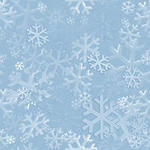 Пингвины
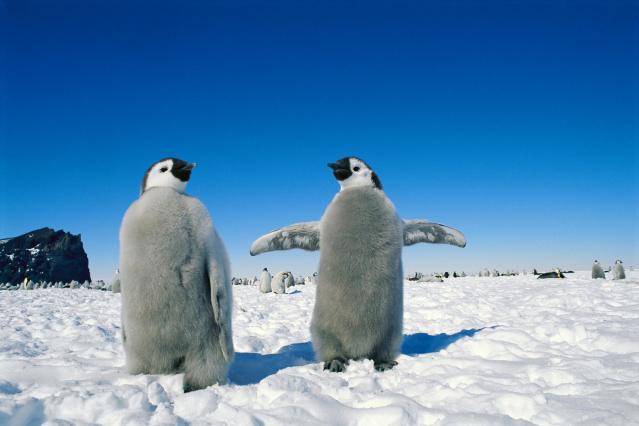 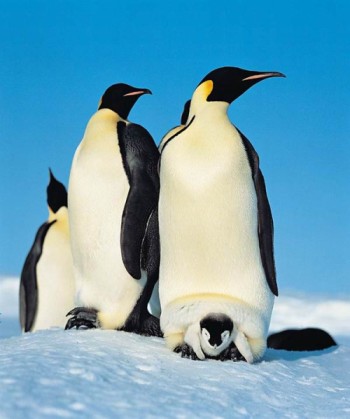 Пингвины любят воду и отлично плавают.
Кажется, что у пингвинов есть крылья, но они не умеют летать.
Их крылья выполняют те же движения в воде, что и у птиц в небе.
Большую часть жизни они живут не в воде, не на суше, а на льдинах. 
Льдины – это отличное место для жизни. Никакие хищники не угрожают маленьким пингвинам.
Полярная сова
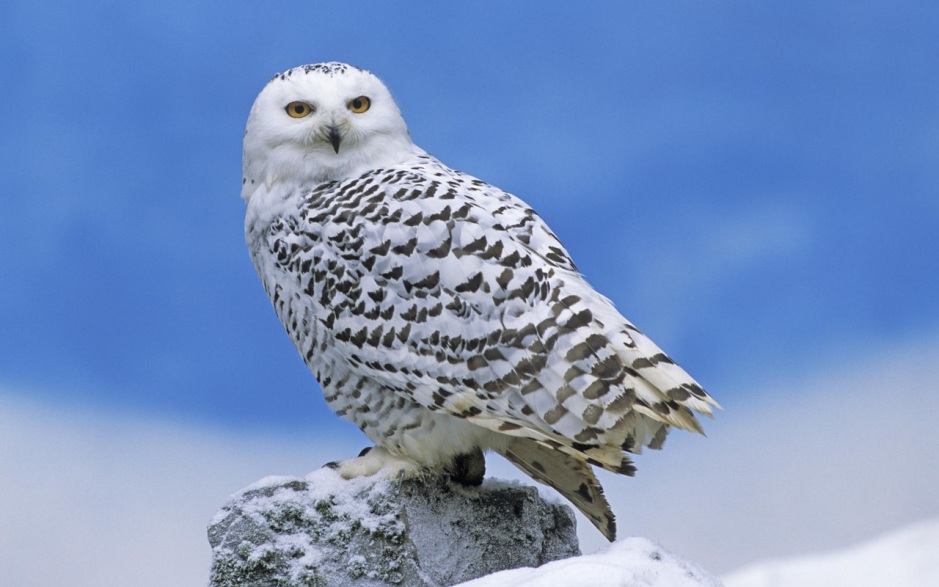 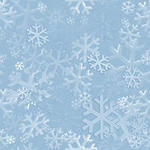 У полярной совы – эффектная внешность. Жёлтые глаза, чёрно-белые перья. Самцы практически полностью белые. А самки – в чёрную крапинку.
Толстые перья, "мохнатые" ноги и камуфлирующая окраска делают полярную сову хорошо приспособленной к жизни среди вечных льдов и снегов.
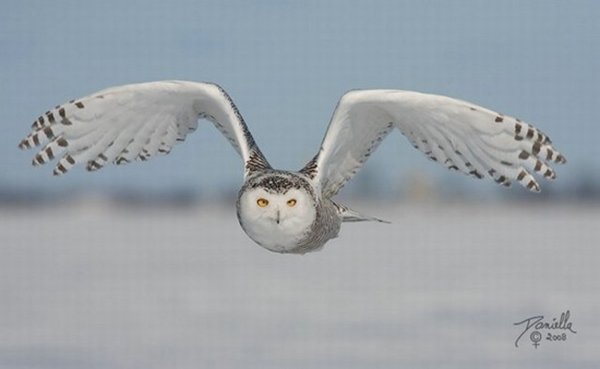 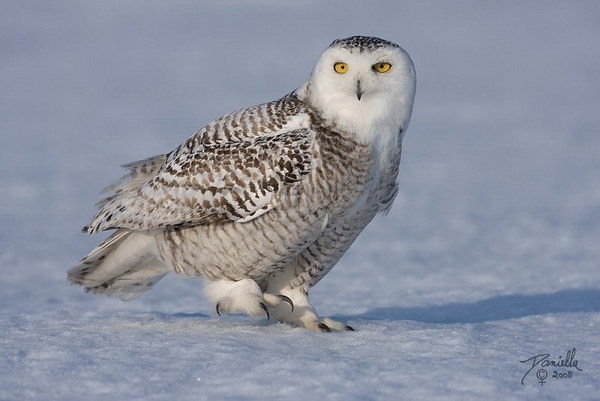 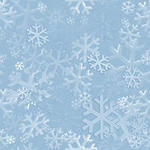 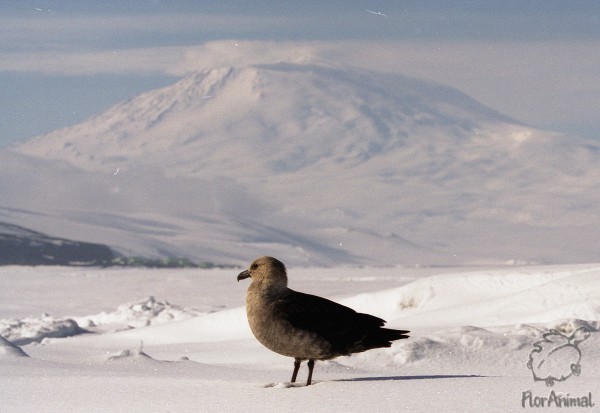 Поморник
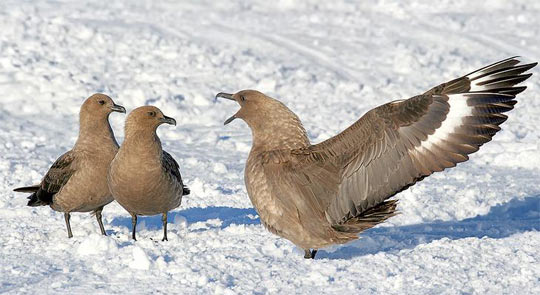 Поморники — примитивные чайки. Они похо­жи на настоящих чайковых, но отличаются от них более темной окраской оперения, слабыми  лапка­ми, более сильным клювом и заостренным хвостом. У чайковых хвост закругленный, а у поморников удлинена средняя пара рулевых.

     У некоторых видов поморников часть особей окрашена в светлые тона, а часть в темные (морфизм).
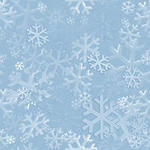 Утка Гага
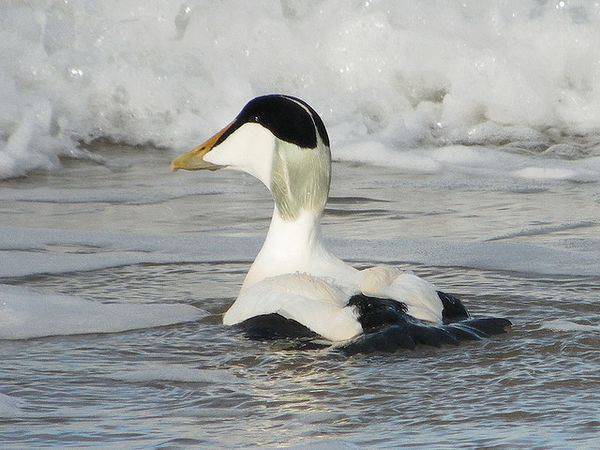 Гага живёт в холодных северных морях.
Почти всё время она проводит в море, на берег выходит только для того, чтобы построить гнездо и вывести птенцов.

Ей не страшны ни сильный прибой, ни шторм. Данный вид широко известен своим знаменитым гагачьим пухом.. Пух обладает исключительной легкостью и малой теплопроводностью.

У самца гаги красивый, яркий наряд. Спинка у него белая, словно снег, а на голове чёрная шапочка. Перья на груди оранжевого или розового цвета, брюшко чёрное.

Гага хорошо летает, прекрасно плавает и ныряет на большую глубину.
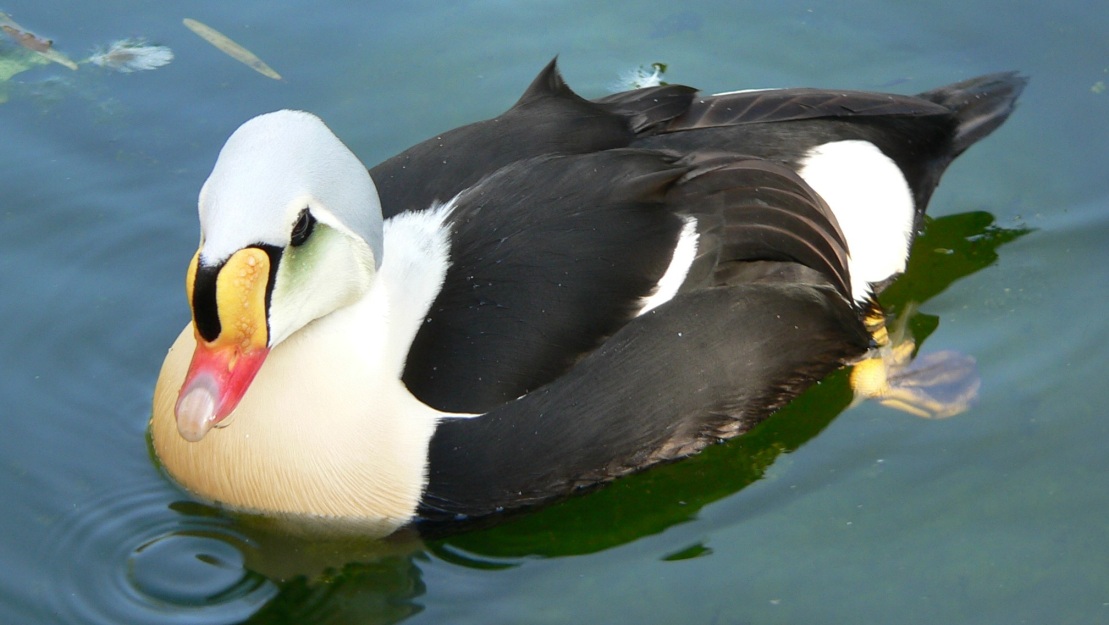 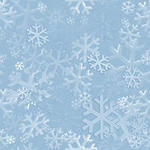 Загадки
Живет он там, где холода,И ловит рыбу из-под льда.Он в шубе белой щеголяет,Умеет плавать и ныряет.                                         (Белый медведь)
Словно царскую корону,
Носит он свои рога.
Ест лишайник, мох зелёный.
Любит снежные луга. (Олень) .
Белый-белый, словно снег,У него пушистый мех, Кто узнает - молодец, Как зовут его? 
                                      (Песец)
У меня желты глаза,
Перья тонки, белы,
Клюв короткий и кривой –
Я охотник смелый. (Полярная сова) .
Не гнездиться, не летает,В Антарктиде обитаетСредь заснеженных равнинМореплаватель                           (Пингвин)
Не страшны нам ветер жгучий
И лихой мороз, и снег.
Мы имеем самый лучший,
Самый тёплый птичий мех. (Гагары)
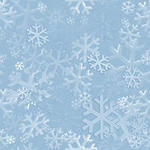 Соедини картинки.
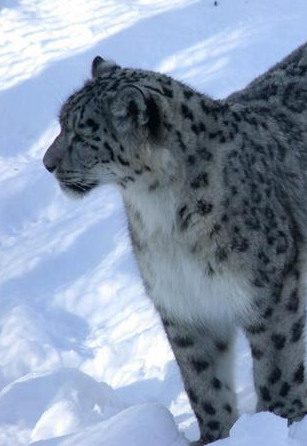 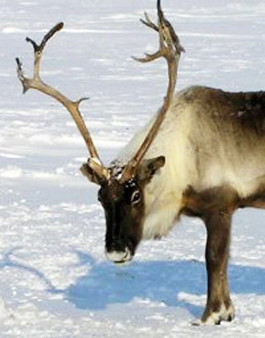 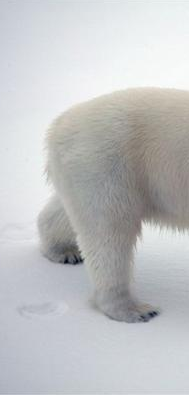 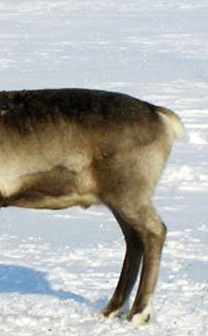 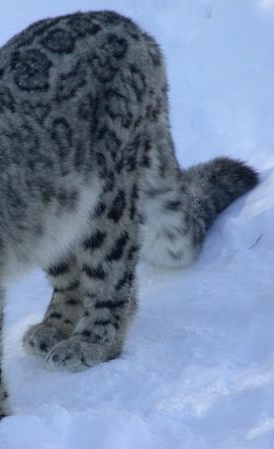 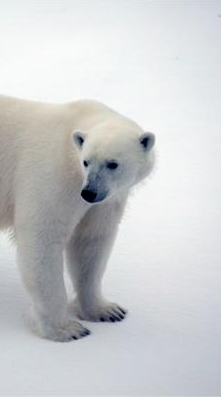 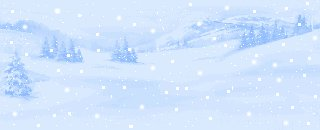 Воспитатель ГБДОУ № 37  Майсак Анна Валерьевна 
        Санкт Петербург 
2013г.